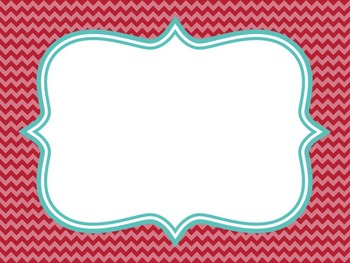 Publishing S.Q.U.A.D. Member 1
3. Understanding the Strengths
	**When everyone is done quietly reading the piece, bring them back together and ask…

“Who has a strength they would like to share”

It is important that everyone share!
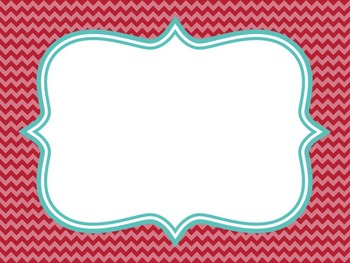 Publishing S.Q.U.A.D. Author
Start with a Welcome!
“Thank you for participating in our Publishing S.Q.U.A.D. today. The piece I want to share with you is a ____________. It is about ______________________.
*Hand out a copy of your piece to everyone
2. Quietly read the piece.
	“Please take some time to read the piece and jot    	  down your thoughts on the assigned sheet.”
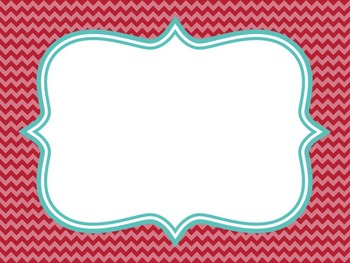 Publishing S.Q.U.A.D. Member 2
4. Address the Needs
**Once everyone has had a chance to share a strength, ask the group…

“Who has a need they would like to address?”

It is important that everyone share!
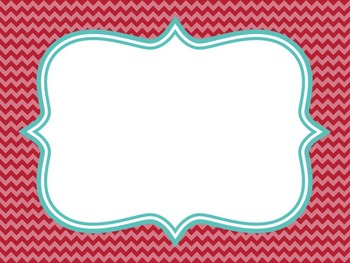 Publishing S.Q.U.A.D. Member 3
5. Determine What is Next.
**Once everyone has had a chance to address a need, ask the group

“Based on what we have talked about today, what do you think will be your focus as your revise?”